EPICS and Java
Michael Dorin
Michael.dorin@metrostate.edu
Metropolitan State University
St. Paul, MN.
Metropolitan State University
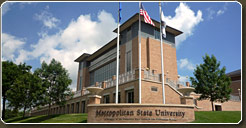 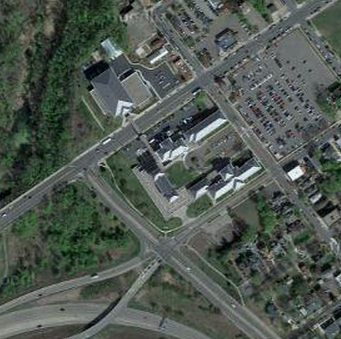 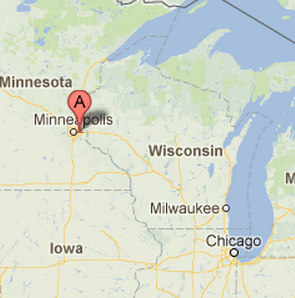 Inspiration
We have both undergraduate and graduate computer science students 
Computer Science in the 80’s (and before) was tied to math and engineering
Now it is tied to the web and business
Computer Science
Metro State’s teaching language is Java 
Virtual Linac bootable image on Ubuntu 12.04
Starting this teaching experiment in 2 weeks
Sophomore level design class 
My class goal: A ‘Cool’ GUI for the Virual Linac
JCA
It seemed natural to start here:http://www.aps.anl.gov/bcda/jca/jca/
It has a JNI component  and the available dll was 32 bits
64-bit java required a 64 bit dll
Challenge: VS 2012
Visual Studio 2012 Express
No cost and easily attainable
Tools for generating x64 binaries don’t always install
‘Repair’ the visual studio installation
I don’t know why, but this seems to work
If you don’t get 64 bit
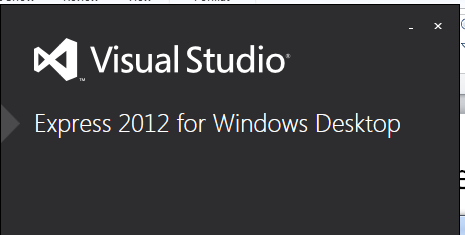 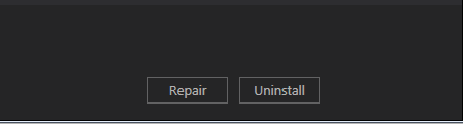 Control Panel, Programs, “Repair”
64-bit tools will be installed during repair
Now build EPICS Base
Create a Win64.bat
Not very different from win32.bat		
substitute vcvarsall.bat with x86_amd64\vcvarsx86_amd64.bat
set EPICS_HOST_ARCH=windows-x64
Setup Perl if you need to  
Setup path to gnu make if you need to 
Build via the “VS2012 x64 Cross Tools Command Prompt”
Go get a coffee
Continuing to JCA
Get ‘ant’  and JCA Source  
Within JCA source tree
 config.windows-x64.properties
 config.properties
 build.windows-x64.properties
Edit build.xml
Edit Jni.cpp and add #include <cstdlib>
Build JCA
run ‘ant’
Seems easy enough now…
Process too challenging
Thank you Matej Sekoranja for information on CAJ and examples
I should have asked earlier!
CAJ
SURPRISE!!!    NO NEED for JCA’s .DLL
You still need jca.jar
http://epics.sourceforge.net/maven2/epics/jca/
You need a caj jar
http://epics.sourceforge.net/maven2/epics/caj/
Download, simply add to your eclipse project
Mercurial ‘plugin’ for eclipse might help too!
For desktop apps, you are in business.
What about Android?
Very easy
Download android sdk 
 http://developer.android.com/sdk/index.html
Download JCA source and CAJ sources
Create a Android Library Project
Import the libraries
I downloaded 
caj-1.1.11-20121223.123632-9-sources.jar
jca-2.3.6-sources-a.jar
Extract jar files
jar -xvf jca-2.3.6-sources-a.jar 
Jar –xvf caj-1.1.11-20121223.123632-9-sources.jar
Re-zip 
zip -r caj.zip *
Import into eclipse
Android Pitfalls
Android UI thread wants everything run to completion 
“When the thread is blocked, no events can be dispatched, including drawing events.”
Android Pitfalls
Permissions
<uses-permission android:name="android.permission.INTERNET" /> 
Threads
http://developer.android.com/guide/components/processes-and-threads.html
Android activity lifecycle http://developer.android.com/reference/android/app/Activity.html
Conclusion
Ready, but  more work to do
After GUI work, inspire student created simulations
More work needed on mobile devices 
Android NDK gives a gnu ‘c’ compiler easily 
IOS is happy(ish) with ‘c’ programs
Michael.Dorin@metrostate.edu
http://www.datometer.com/dorin
Thank you!
Michael.Dorin@metrostate.edu
http://www.datometer.com/dorin